eForms Validation
Bertrand Lorentz, Publications Office, 09/11/2021
Agenda
Validation of eForms notices and UBL
Central Validation Service
Rules currently in place
Management of the rules
What’s next
2
eForms and UBL
eForms regulation has requirements and restrictions
Data type (indicator, code, date, etc.)
Mandatory / forbidden
UBL schemas are very permissive
Not much is mandatory
Values are often not restricted
<ContractNotice>
    <cbc:ContractFolderID></cbc:ContractFolderID>
    <cac:ContractingParty>
        <cac:Party></cac:Party>
    </cac:ContractingParty>
    <cac:ProcurementProject>
    </cac:ProcurementProject>
    <cac:ProcurementProjectLot>
        <cbc:ID></cbc:ID>
    </cac:ProcurementProjectLot>
</ContractNotice>
3
Central Validation Service
Single point of truth → Is this notice XML valid for publication on TED ?
Only for eForms notices
Used by all our systems, including eNotices2
Available for eSenders via TED API (REST API)

Validates
XML is well formed
XML respects the schema
Schematron rules are followed

Returns validation report in Schematron Validation Report Language (SVRL)
4
Rules in place (1/4)
Preliminary checks: notice subtype, specific attributes, etc.
Overall structure
Presence mandatory or forbidden for notice subtype(XML elements must not be empty)
<rule context="/*/cac:ProcurementProjectLot/cac:ProcurementProject[$noticeSubType = '16']">

    <assert role="ERROR" test="count(cbc:Name) > 0">
        The element “BT-21 - Title” must be present for this type of notice.
    </assert>

    <assert role="ERROR" test="count(cbc:Description) > 0">
        The element “BT-24 - Description” must be present for this type of notice.
    </assert>

</rule>
5
Rules in place (2/4)
Not repeatable
For translatable texts:
Language must be indicated
In all notice official languages, and no other language
Only once for a language
6
Rules in place (3/4)
Controls on values:
Text: maximum character length
Numerical: minimum and/or maximum
Code from the expected codelist
Match a pattern (regular expression)
7
Validation report
<svrl:fired-rule context="/*/cac:ProcurementProject/cbc:ProcurementTypeCode">
<svrl:failed-assert
    location="/ContractNotice/cac:ProcurementProject/cbc:ProcurementTypeCode"
    role="ERROR"
    test="normalize-space(.) = ('combined', 'services', 'supplies', 'works')">

        <svrl:text>BT-23 Procedure Main Nature must contain one of the values of the code list contract-nature.</svrl:text>

</svrl:failed-assert>
 . . .
<svrl:failed-assert
    location="/ContractNotice/cac:ProcurementProjectLot[2]/cbc:ID"
    role="ERROR"
    test="matches(normalize-space(.),'^LOT-\d4$')">

        <svrl:text>BT-137 Lot Identifier must match the 'LotID' pattern.</svrl:text>

</svrl:failed-assert>
8
Rules in place (4/4)
Presence is mandatory (or forbidden) depending on a condition: other information in the notice
	“If conditionA is true, then fieldB is mandatory”
	→ test = (fieldB is present) OR (conditionA is false)

Consistency between values in the notice
Dates
Amounts
…
9
Managing the rules
Most schematron files are generated
From the same source as the other assets in the SDK
Release as part of the SDK
10
What’s next
Complement and refine existing rules
Additional types of rules:
Change notices: what can / cannot be changed
Consistency with previous notices in the procedure
. . .
Rule messages in 24 languages
11
Thank you for your AttentionAny questions?
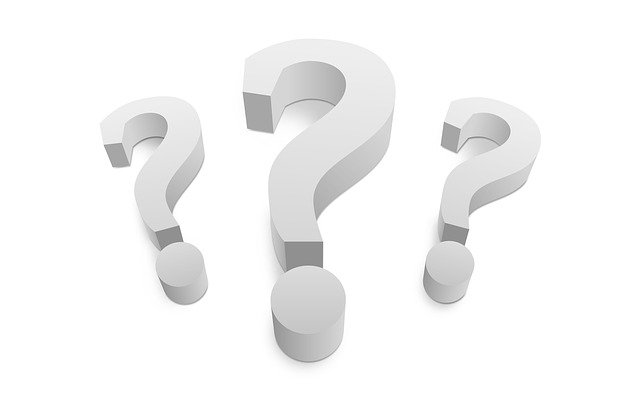 Please ask your question in the Webex chat